2018年病理学系科研成果
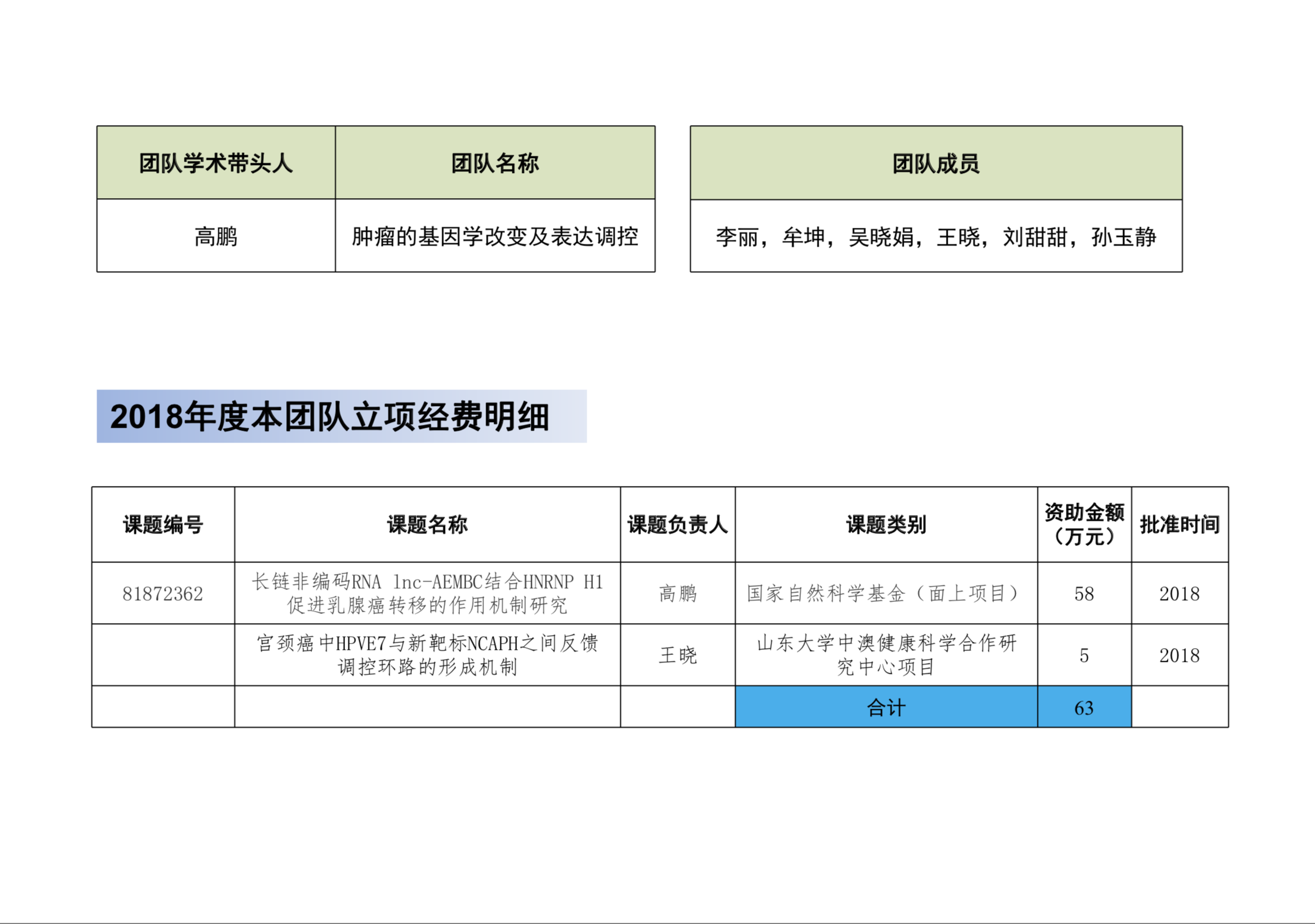 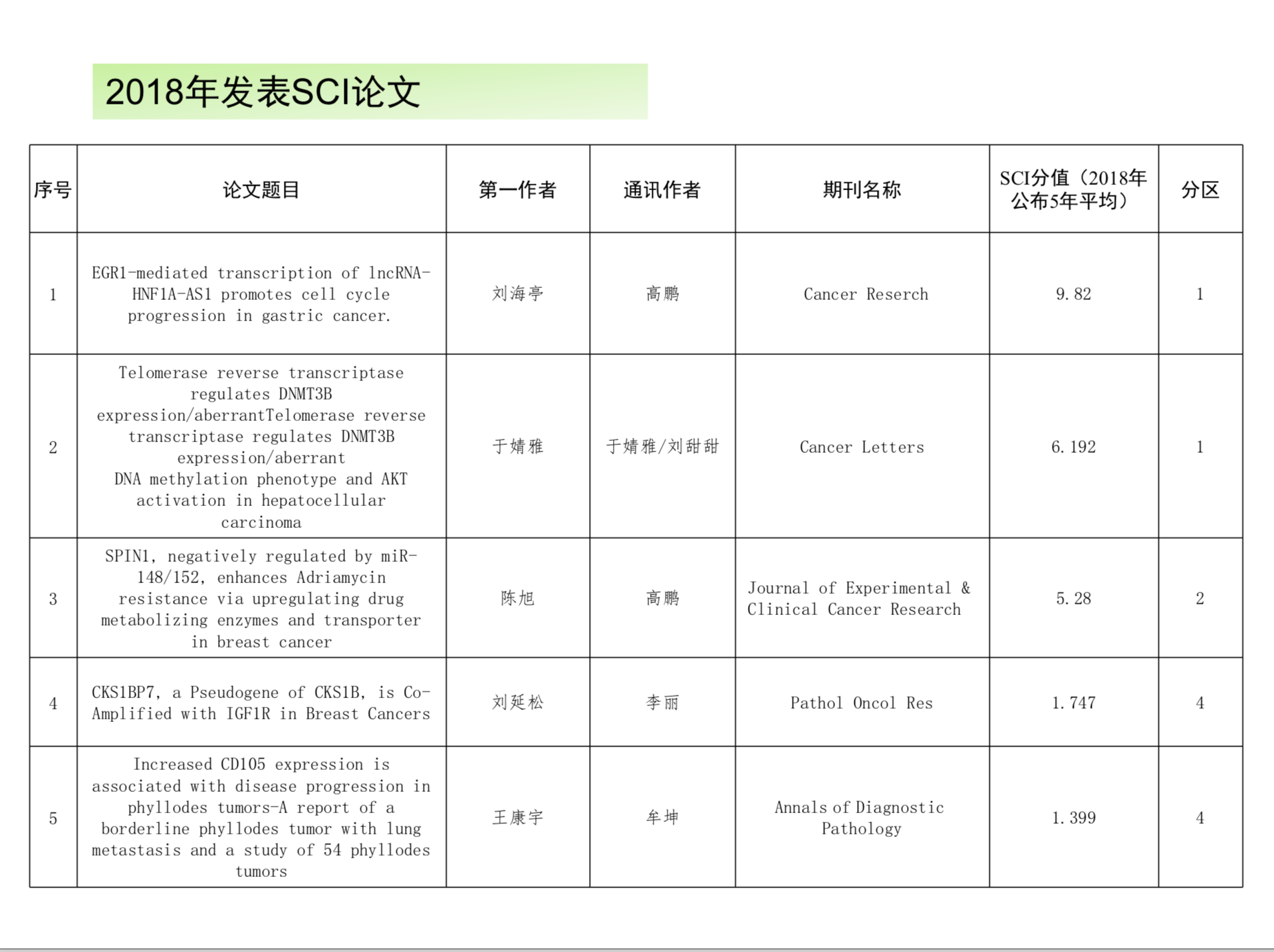 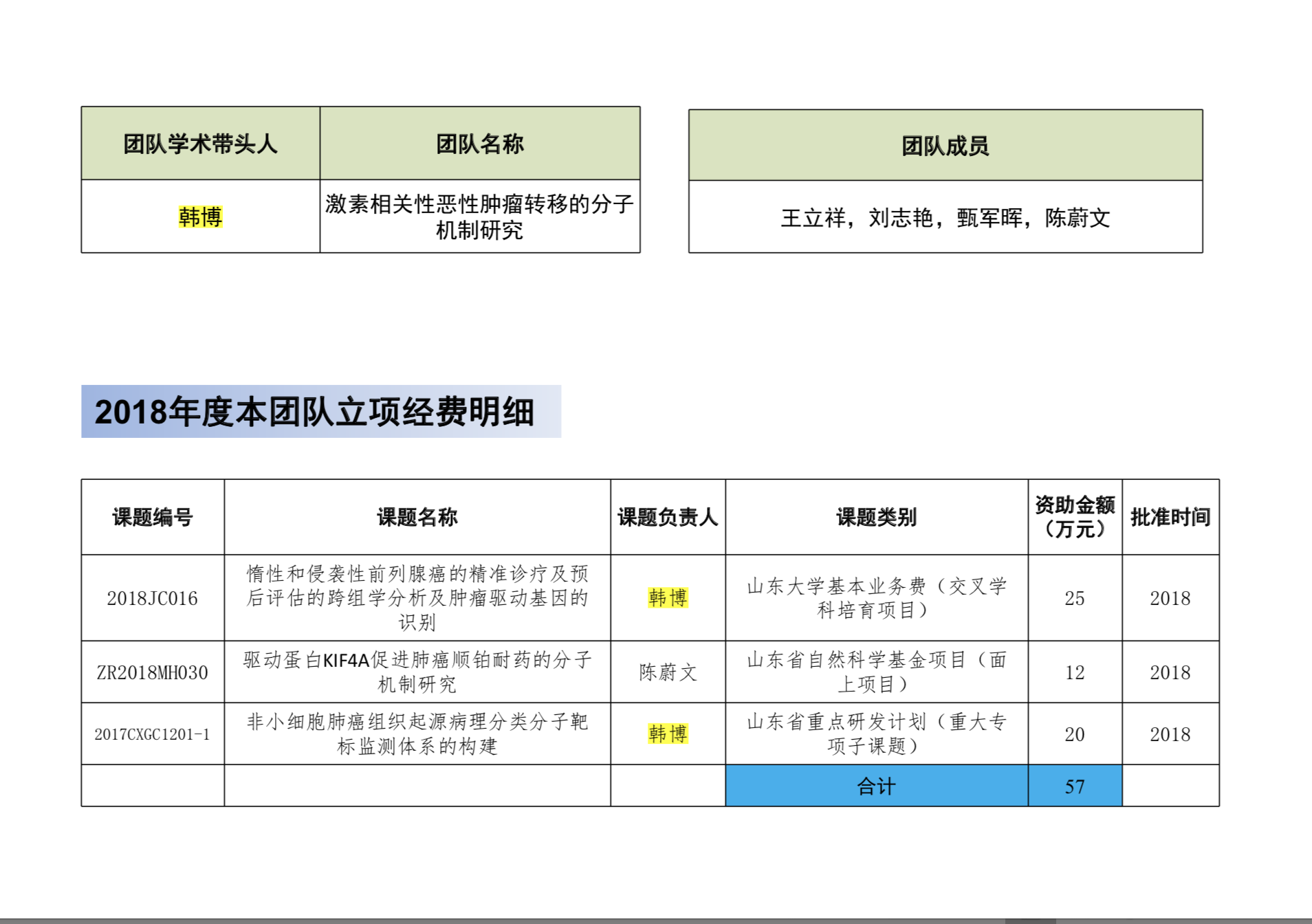 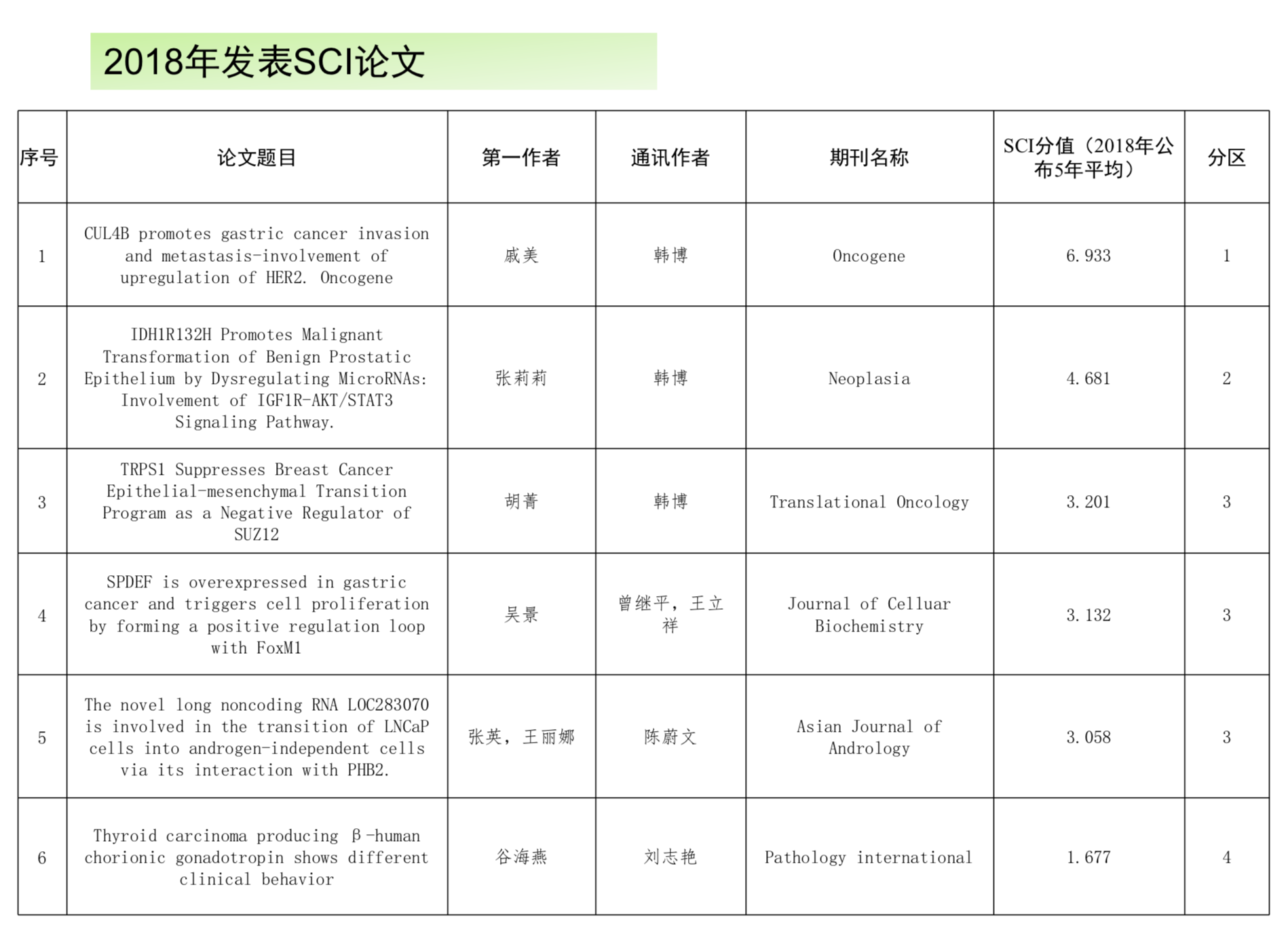 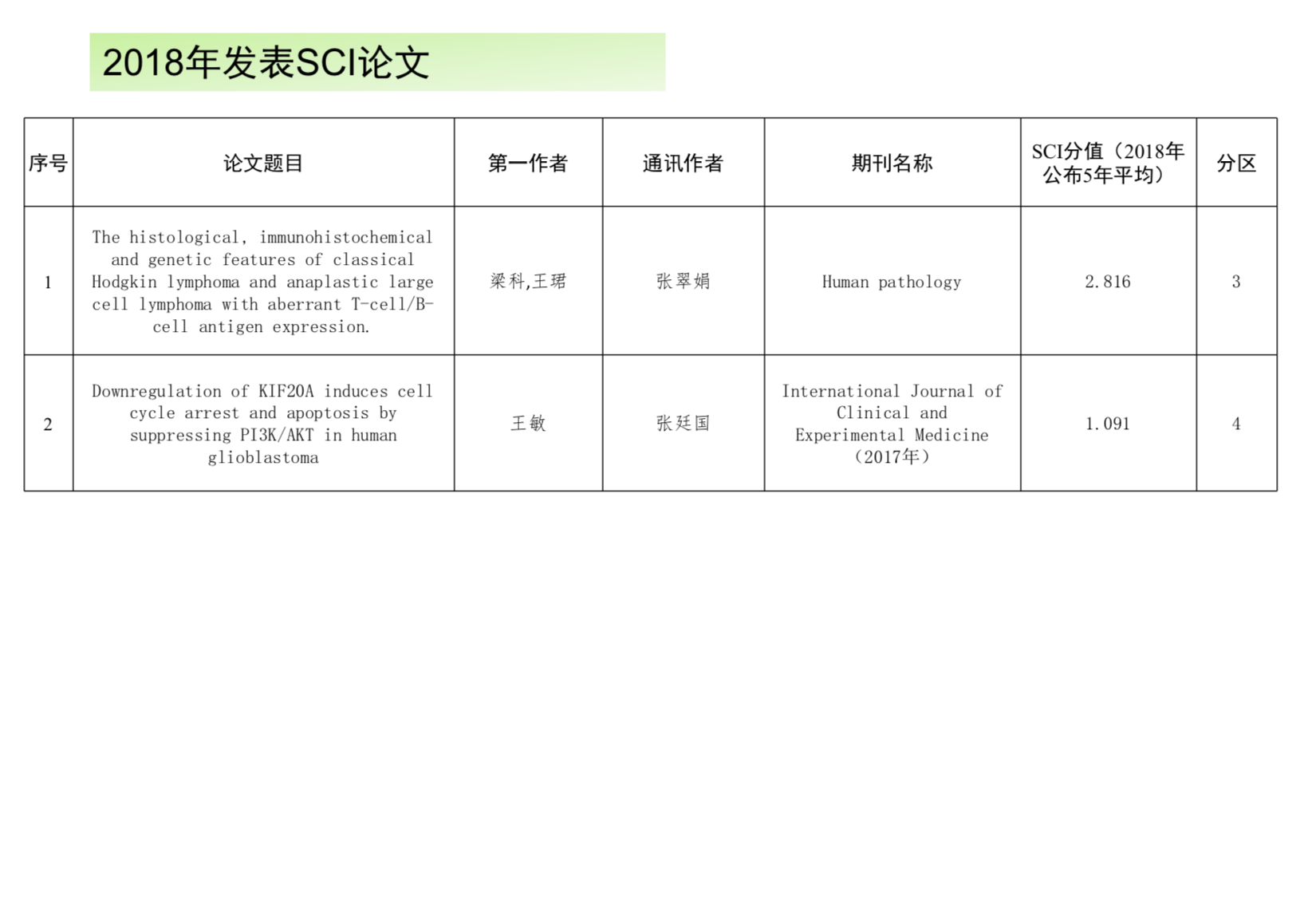 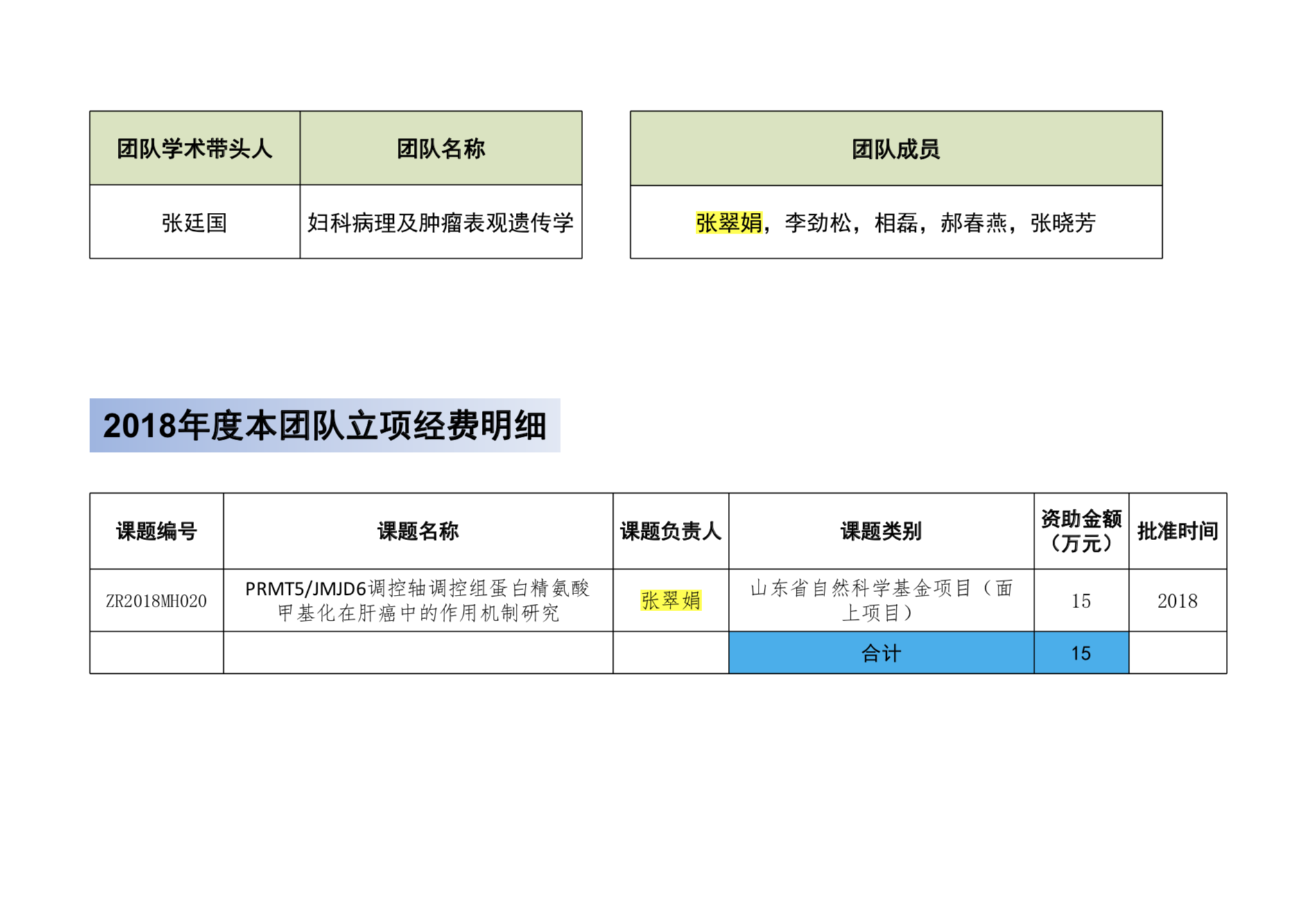